Everyone Is Different
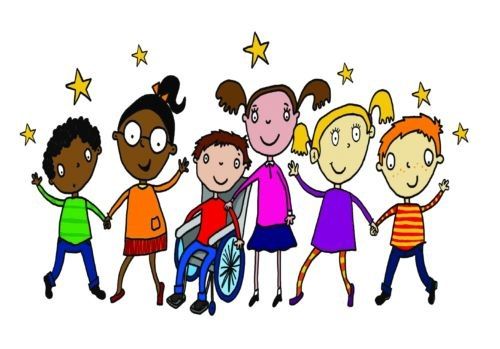 How can you be a good friend?
Listen
Be kind
Share
Help
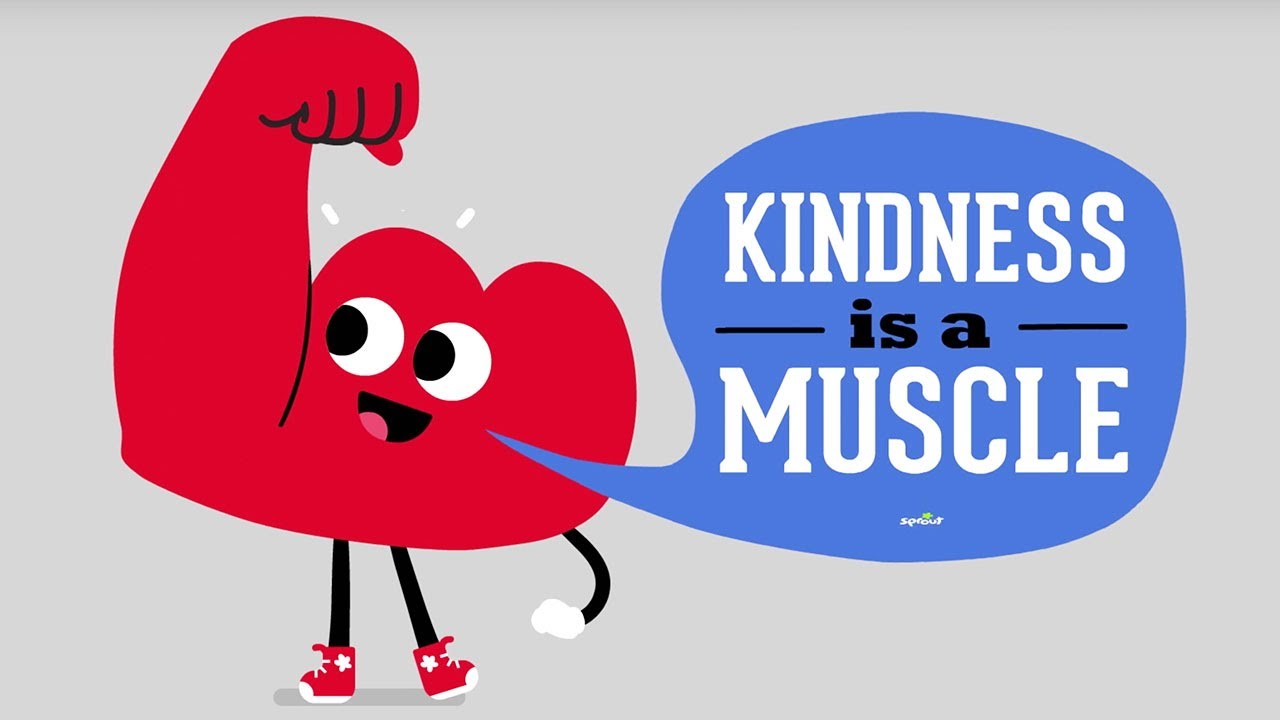 Can you name some things that make us different to each other?
Hair
Height
Physical abilities
Eyes
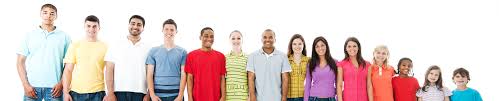 What is bullying?
https://www.youtube.com/watch?v=BjN9rqdNNVA
Hurting others
Say mean things
Talking about others
Excluding others
Ignoring
Making fun of others
https://www.youtube.com/watch?v=EvhIdB_8WXE
How can we stop bullying?
Talk to an adult
Be a good friend
Speak up and say no
Don’t follow the crowd